ProQuest eBook Central
Text to Speech App
Enable “Accessibility Mode” in your Ebook Central Profile
Under Settings/Profile/Accessibility Settings:
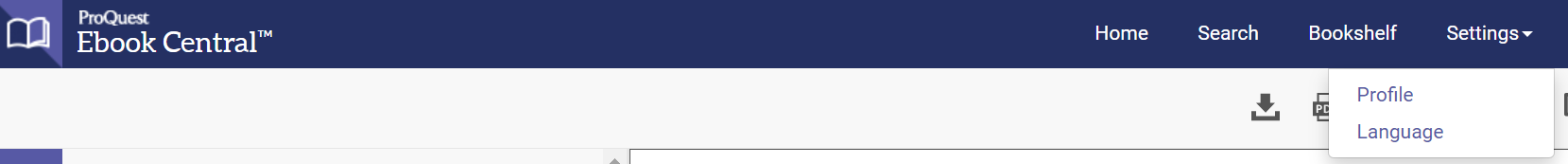 Select the chapter and/or pages to be read and pin the browser. You must sign in (upper righthand corner).
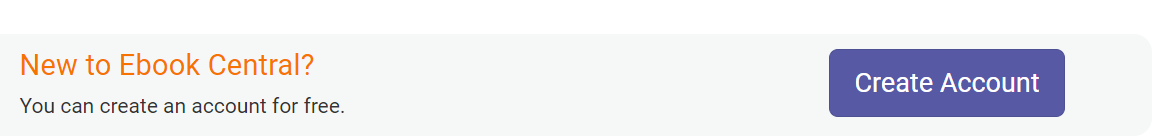 Add screen reader app.
Go to Chrome Web Store:
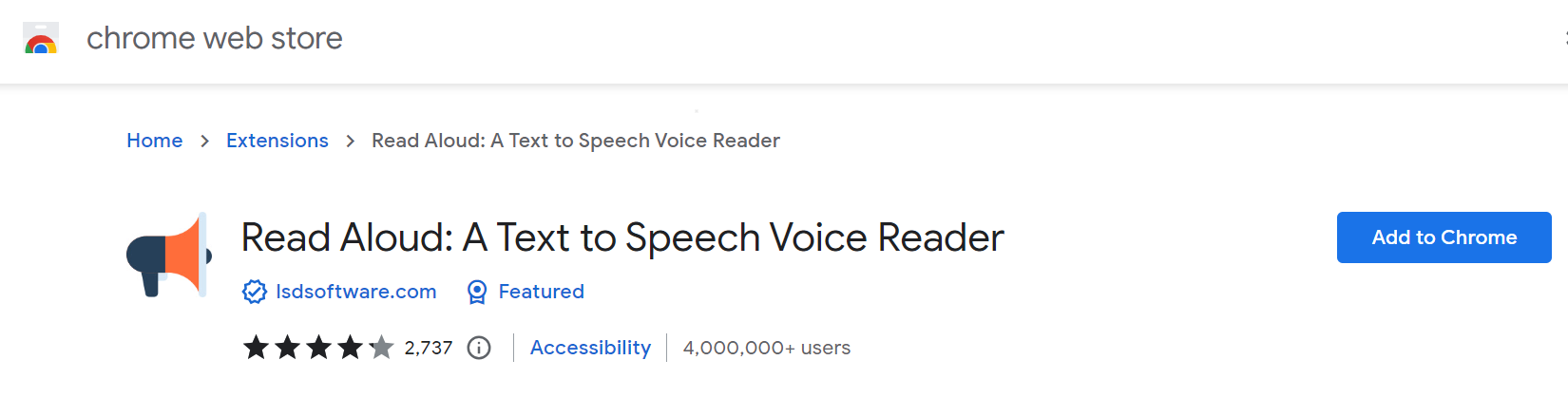 Add screen reader app.
Go to Mac App Store:
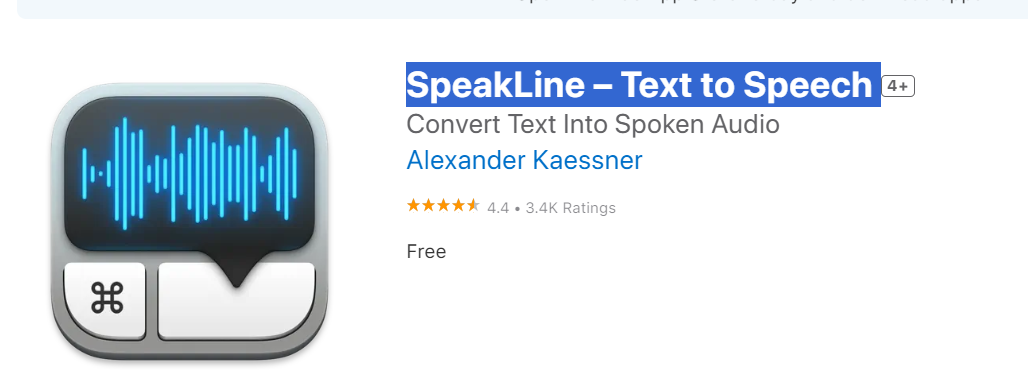 Read Online.
Select page(s) and/or chapter to read. “Click” to start reading.